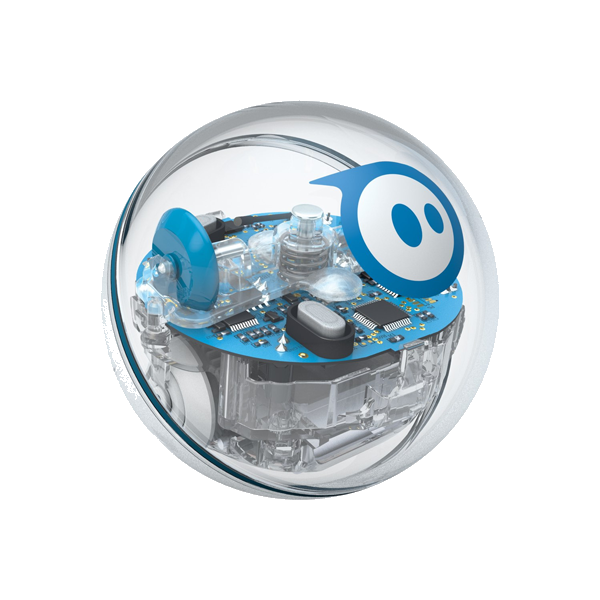 Les défisSPHERO
Groupe Départemental Numérique - DSDEN 61
Mission n°1
Objectif de la mission : Découvrir le fonctionnement du Sphero.

Consigne : Dans l’application Sphero Edu, saisis, l’un après l’autre, les trois programmes ci-dessous. Observe le comportement du robot et mesure les distances parcourues par le Sphero. Que constates-tu ?
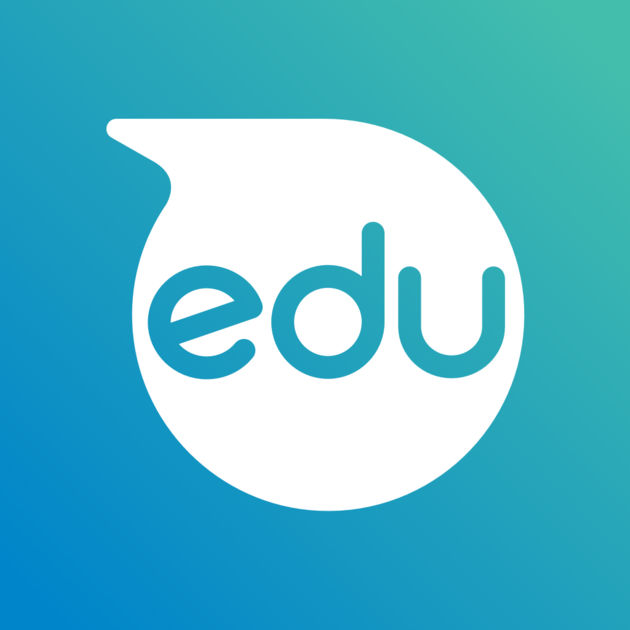 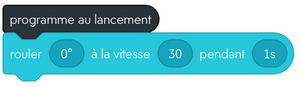 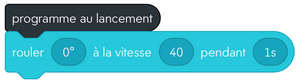 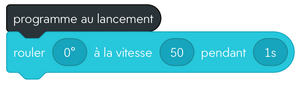 Mission n°2
Objectif de la mission : Découvrir le fonctionnement du Sphero.

Consigne : Dans l’application Sphero Edu, saisis le programme ci-dessous. Observe comment le Sphero change de direction ?
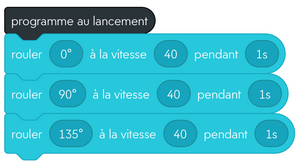 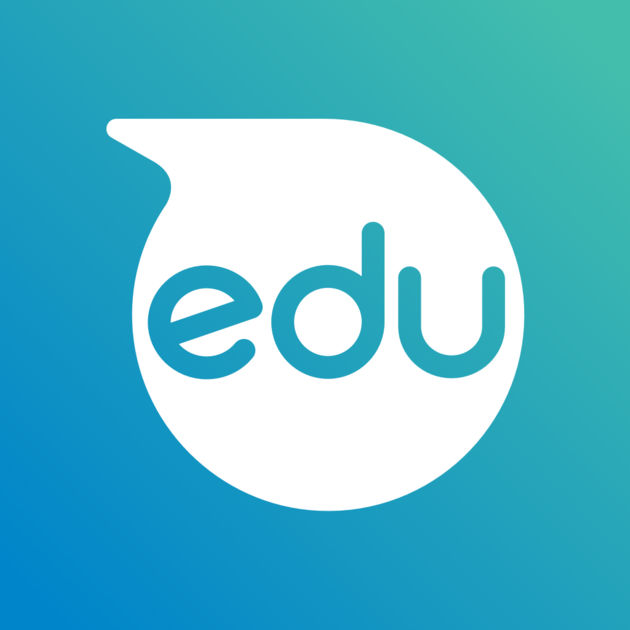 Mission n°3
Objectif de la mission : Programmer le Sphero pour relever le défi.

Consigne : Réalise un programme pour que le Sphero :- suive le parcours,- fasse tomber les gobelets.

Critères de réussite : Tu auras réussi si :- Le Sphero ne sort pas du parcours,- Le Sphero fait tomber les gobelets.
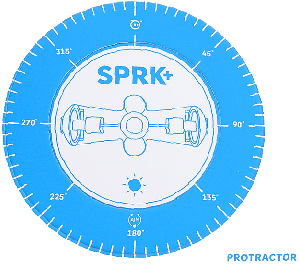 Attention : Possibilité de s’aider de l’outil fourni avec le Sphero pour le diriger dans la bonne direction.
Mission n°4
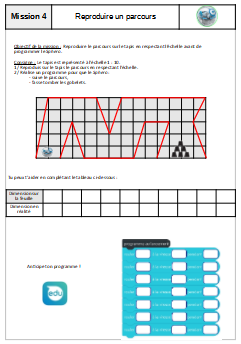 Objectif de la mission : Reproduire le parcours sur le tapis en respectant l’échelle avant de programmer le Sphero.

Consigne : 
1/ Reproduis sur le tapis le parcours en respectant l’échelle.
2/ Réalise un programme pour que le Sphero :- suive le parcours,- fasse tomber les gobelets.
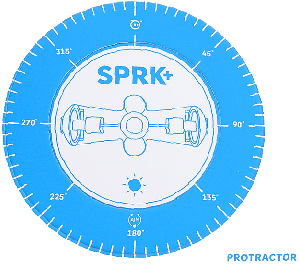 Critères de réussite : Tu auras réussi si :- Le parcours est reproduit en respectant l’échelle,
- Le Sphero ne sort pas du parcours,- Le Sphero fait tomber les gobelets.
Mission n°5
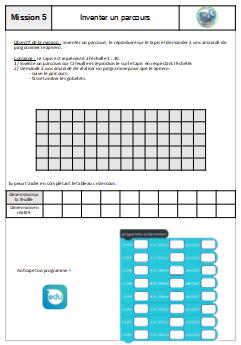 Objectif de la mission : Inventer un parcours puis le reproduire sur le tapis en respectant l’échelle avant de programmer le Sphero.

Consigne : 
1/ Invente un parcours sur ta feuille puis reproduis le sur le tapis en respectant l’échelle.
2/ Demande à un de tes camarades de réaliser un programme pour que le Sphero :- suive le parcours,- fasse tomber les gobelets.
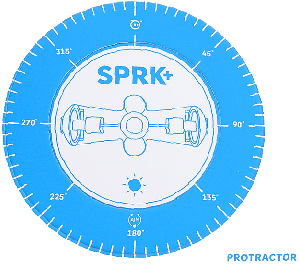 Critères de réussite : Tu auras réussi si :- Le parcours est reproduit en respectant l’échelle,
- Le Sphero ne sort pas du parcours,- Le Sphero fait tomber les gobelets.
Mission n°6
Objectif de la mission : Programmer le Sphero pour qu’il trace un carré.

Consigne : Dans l’application Sphero Edu, saisis un programme permettant au Sphero de tracer un carré de 50 cm de côté.


Variable : 
Fais changer le robot de couleur à chaque changement de direction.
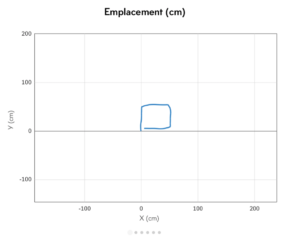 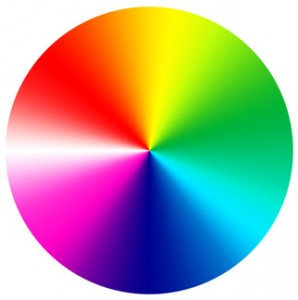 Mission n°7
Objectif de la mission : Programmer le Sphero pour qu’il trace un rectangle.

Consigne : Dans l’application Sphero Edu, saisis un programme permettant au Sphéro de tracer un rectangle de 60 cm de longueur et de 40 cm de largeur.


Variable : 
Fais changer le robot de couleur à chaque changement de direction.
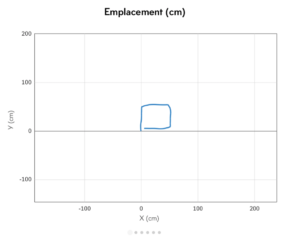 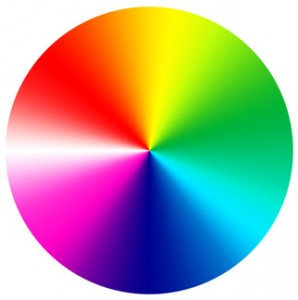 Mission n°8
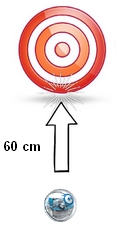 Objectif de la mission : Programmer le Sphero pour qu’il émette un bruit lorsqu’il entre collision.

Consigne : Dans l’application Sphero Edu, saisis un programme afin que le Sphero joue un son lorsqu’il percute la cible située à 60 cm.
Pour cela, tu devras notamment utiliser les blocs :
Le bloc	                       accessible dans l’onglet « Evénements »,

Le bloc 		   	         accessible dans l’onglet « Effets sonores »
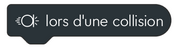 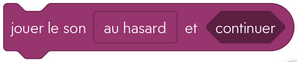 Groupe Départemental Numérique - DSDEN 61